Úvod do fyzioterapie II
Fyzioterapie											Klára Šoltés MertováFSPS, muni												380423@mail.muni.cz
Kraniosakrální terapie
Vyvinula se z klasické osteopatie
Klade důraz na zdraví a jeho projev = životní síla
Rovnováha všech úrovní emonionální, tělesnou a mentální
Pracuje pomocí doteku
Nejedná se o masáž

https://www.youtube.com/watch?v=eooWyOafjD0
https://www.kranio.eu/wp-content/uploads/2015/05/0391web.jpg
Kraniosakrální terapie
Průběh ošetření:
Úvodní rozhovor
Zajištění pohodlí na masážním stole
Úvodní usazení
Dotek a hlubší usazení
Léčebné procedury
Integrace
Závarečný rozhovor
Po ošetření
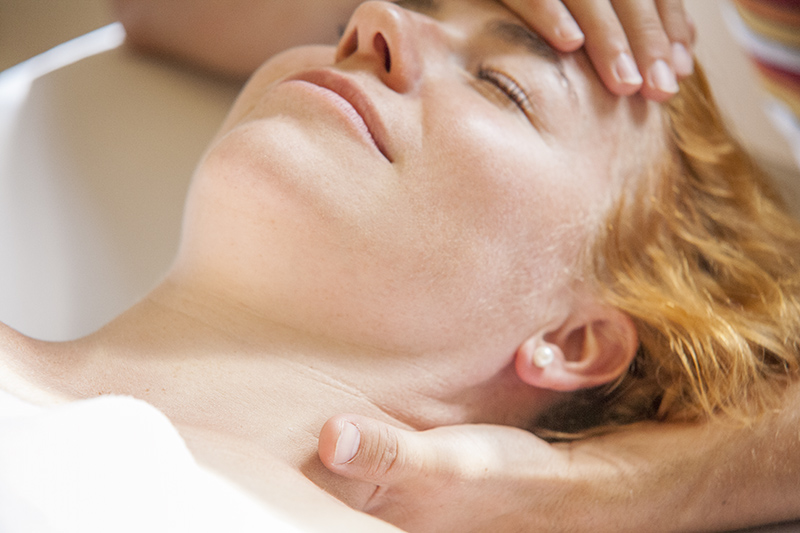 https://www.kranio.eu/wp-content/uploads/2015/05/0391web.jpg
Maitland koncept
https://www.youtube.com/watch?v=G_QI7bVrHN0

Manuální terapie
Léčba funkčních poruch pohybového aparátu
Maitland koncept
Accessory Movement
Physiological Movement 
Overpressure
Injuring Movement 

Red flags! 
cancer, recent fracture, open wound or active bleeding, infective arthritis, joint fusion
Škola zad
Od počátku 70. let 20 st. Ve Skandinávii a Severní Americe – tréninkové programy back schools
Cílem: 
Primární/ sekundární prevence funkčních a degenerativních onemocnění páteře
Didaktické a metodické postupy cílené na obtíže páteře
Řada škol zad  - společný základ
Škola zad
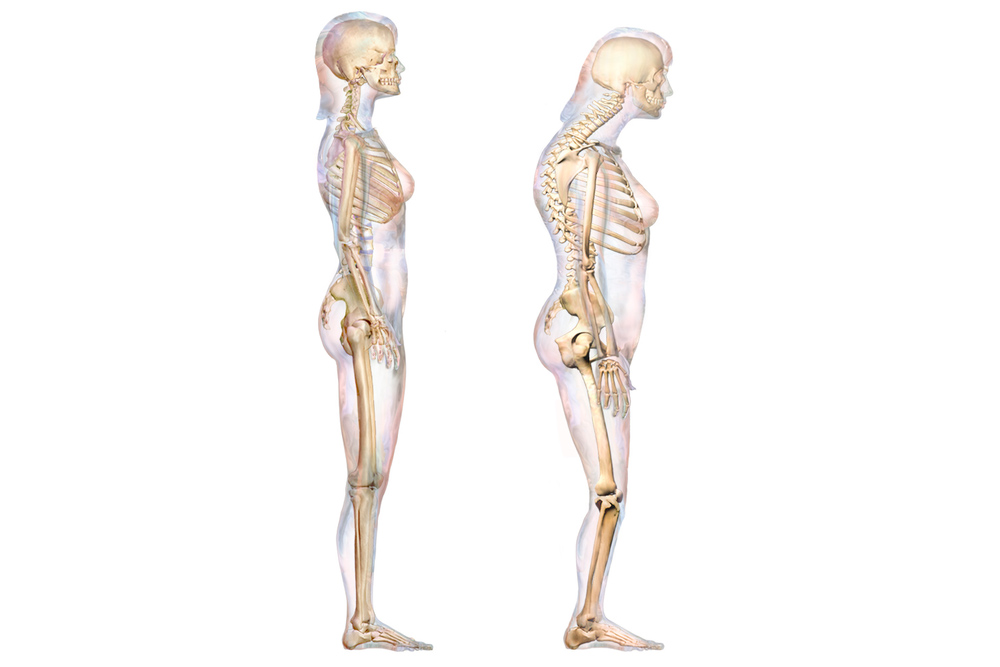 Praktické provádění
Skupinovou formou
Nácvik ADL aktivit
Cílené formy cvičení
https://drnehrbse.cz/category/skola-chrbta-dr-vystrisa/
Škola zad
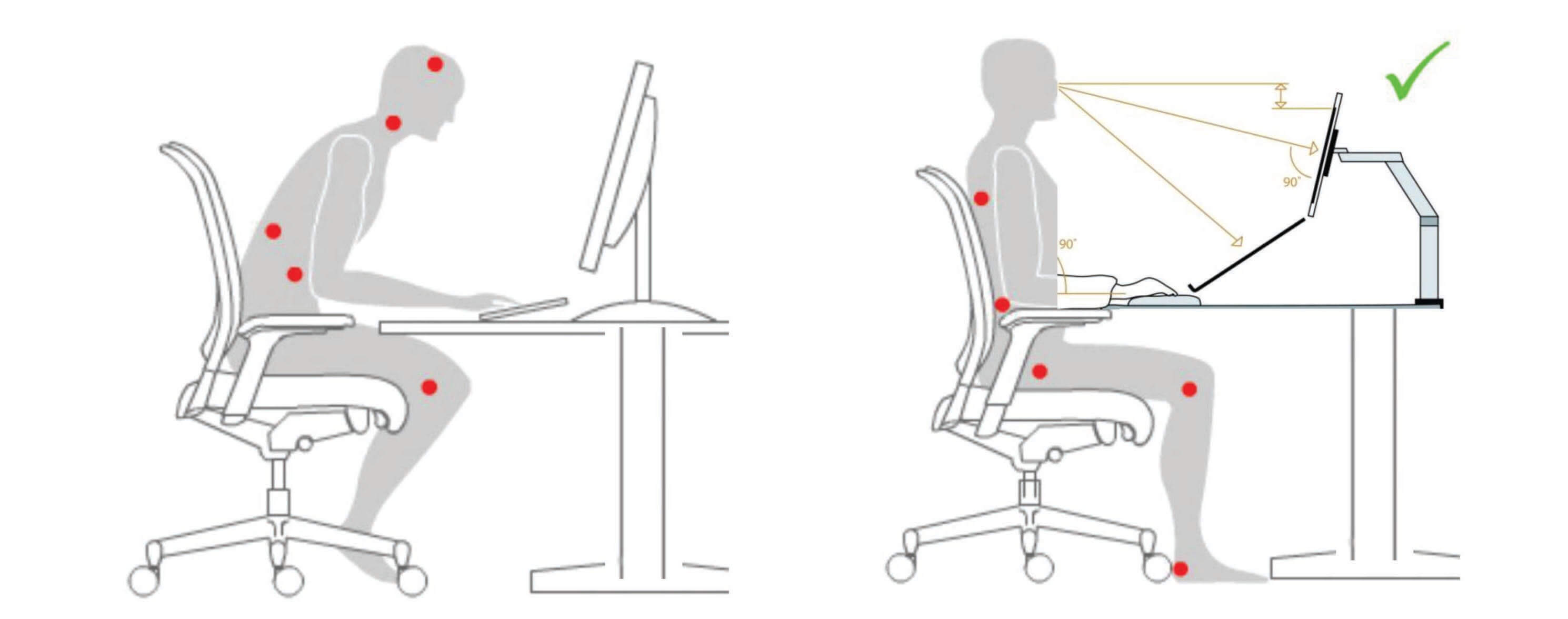 http://mluvmeokloubech.cz/2017/10/metody-a-techniky-fyzioterapie-proti-bolestem-kloubu/
Mckenzie
Zaměřuje se na vertebrogenní obtíže
Rozlišuje tři skupiny bolestivých syndromů
Syndrom vadného držení
Dysfunkční syndrom
Syndrom narušení
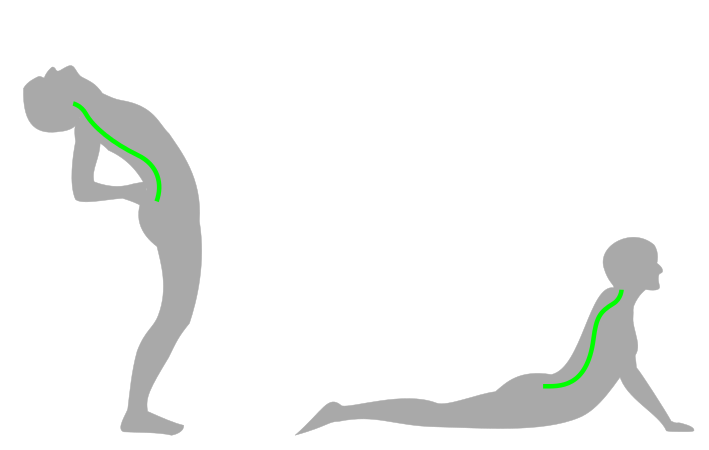 http://chirurg-kregoslupa.pl/metoda_mckenzie_3c8.html
Mckenzie
Terapie:
Naučit se eliminovat pohyby/držení těla při nichž se dostavují nebo zhoršují bolesti
Cvičení po 10ti opak., které redukuje bolest
Cvičení k protahování zkrácených svalů a vazů
Nácvik a vědomé udržování správného držení těka

SF Talk
https://www.youtube.com/watch?v=qPGGaBtZ6O4
Spiraldynamik
Vznikl počátkem 80. let 20. století
Zakladateli: Yolande Deswarte (francouzská fyzioterapeutka) 
				dr. med. Christian Larsen (švýcarský lékař)
Zabývá se držením a koordinací pohybového aparátu
Základem 3D anatomie
Nadřazené přírodní principy (POLARITA, SPIRÁLA)
V ČR se koncept začal vyučovat od roku 1996

https://www.youtube.com/watch?v=fxkmHfHPOBk
http://www.pilatesintel.com/spiraldynamik/
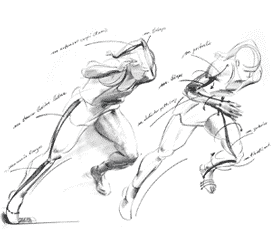 https://www.yogaguide.at/news/workshop-spiraldynamik-yoga-eva-hager-forstenlechner-wien
https://www.spiraldynamik.com/bern/training.htm
SM systém
"Stabilizační a Mobilizační Systém„
SM systém je vhodný pro lidi s problémy bolesti zad
Sestavy cviků dle MUDr. Richarda Smíška
Spirální svalové řetězce 

https://www.youtube.com/watch?time_continue=8&v=r0x1gKKkvdc
https://www.youtube.com/watch?v=S95RS1WoUnU
SM systém
https://zadabezbolesti.eu/eshop/cvicebni-pomucky/elasticke-lano-sm-system
SM systém
http://www.rehabilitace-vrsovice.cz/aktuality/7-sm-system-dle-mudr-smiska
Fyzioterapie v preventivní péči
Zmírnit důsledky některých civilizačních onemocnění
Úprava životního styl a utvoření potřebných pohybových návyků
Primární prevence
Sekundární prevence
Terciární prevence
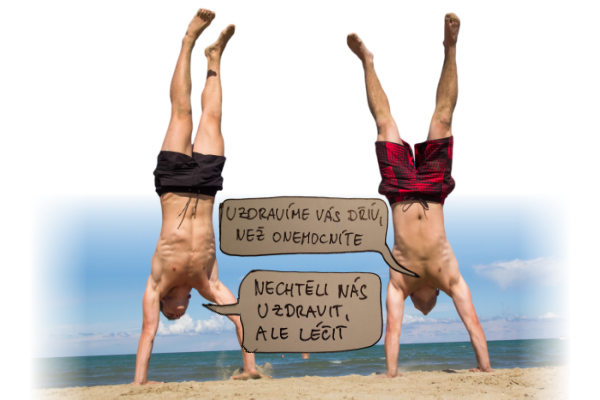 http://www.sppr.cz/old/prevence.html
Disability-Adjusted Life Years
Znázornění dopadu určitého onemocnění na ekonomickou aktivitu populace byl v roce 2000 zaveden ukazatel DALY
Číslo znázorňuje počet let života poznamenaných onemocněním
V relativních číslech (nejčastěji na 100 000 obyvatel)
DALY WHO
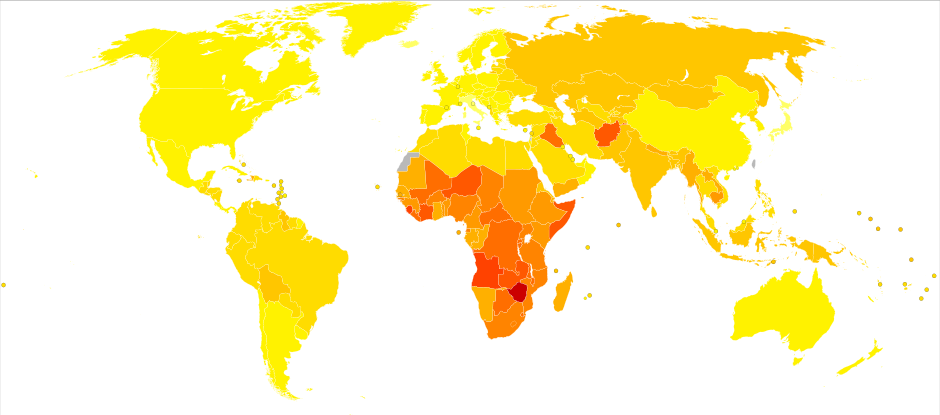 DALY WHO
https://en.wikipedia.org/wiki/Disability-adjusted_life_year#/media/File:DALY_disability_affected_life_year_infographic.svg
Doporučená literatura
Epidemiologie: výukové texty pro studenty 1. LF UK. Praha: Karolinum, 2002. ISBN 80-246-0383-7.
https://www.kranio.eu/
https://www.imta.ch/en/the-maitland-concept/
https://www.who.int/healthinfo/global_burden_disease/metrics_daly/en/
Speciální fyzioterapeutické koncepty a metody. Edited by Dagmar Pavlů. 2. opr. vyd. Brno: Akademické nakladatelství CERM, 2003. 239 s. ISBN 8072043129. info
PAVLŮ, Dagmar. Speciální fyzioterapeutické koncepty a metody. 1. vyd. Brno: Akademické nakladatelství CERM, 2002. 239 s. ISBN 8072042661. info